Физическая величина в СИ измеряемая в метрах
Какая единица измерения используется в СИ для измерения скорости?
Какая единица измерения времени меньше 1 секунды в 1000 раз?
Какую величину называют ценой деления шкалы измерительного прибора?
Определите цену деления данного измерительного прибора
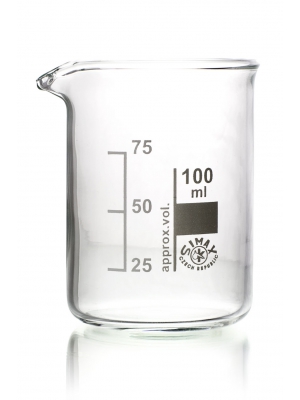 Что называют мельчайшей частицей вещества?
Явление, при котором происходит взаимное проникновение молекул одного вещества между молекулами другого
Как звали греческого ученого, который первый предположил, что все вещества состоят из мельчайших частиц?
Молекула какого вещества показана на рисунке?
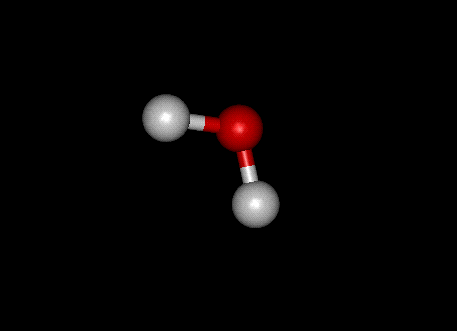 Что является основным различием в строение одного и того же вещества, но в различных агрегатных состояниях?
Какое движение называется не равномерным?
Как определяется скорость тела при равномерном движении?
Какой ученый открыл основные законы движения тел?
Определите значение скорости тела, график движения которого показан на рисунке
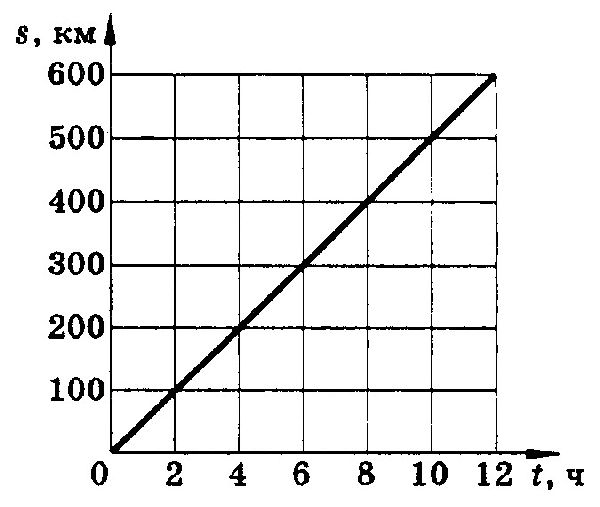 Зависит ли числовое значение скорости от выбранной единицы измерения?
От какого латинского слова произошел термин «инерция» и что оно означает?
Как можно вычислить объем тела, если известны его масса и плотность?
Как будет двигаться тело если на него не будут воздействовать другие тела?
Как связана скорость тела с его массой?
Как зависит плотность вещества, из которого сделано тело, от его температуры?
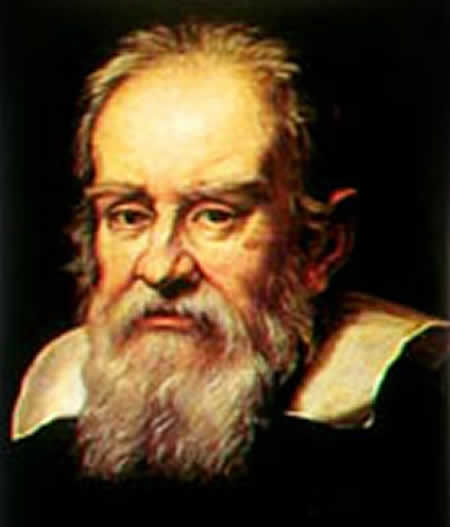 Какой ученый изображен на этой картине?
С какой средней скоростью ехал автомобиль если первую половину пути в 40 км автомобиль проехал со скорость 20 км/ч, а вторую половину пути он проехал за 1 час?
Сколько килограмм в одном кубическом метре воды? Если один литр воды обладает массой в один килограмм?
Плотность какого тела в два раза больше плотности машинного масла и в полтора раза меньше плотности мрамора?
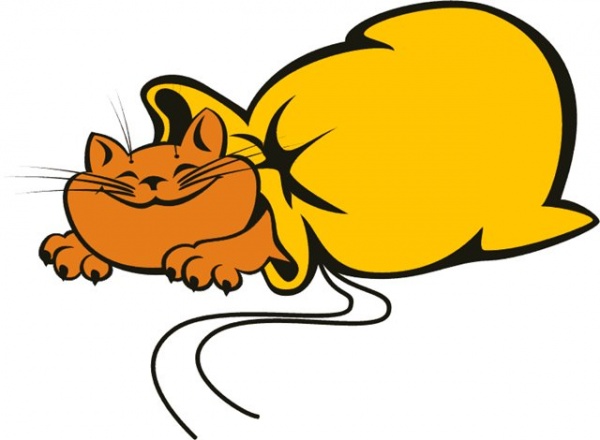 Кот в мешке